情景一  元件拆装
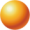 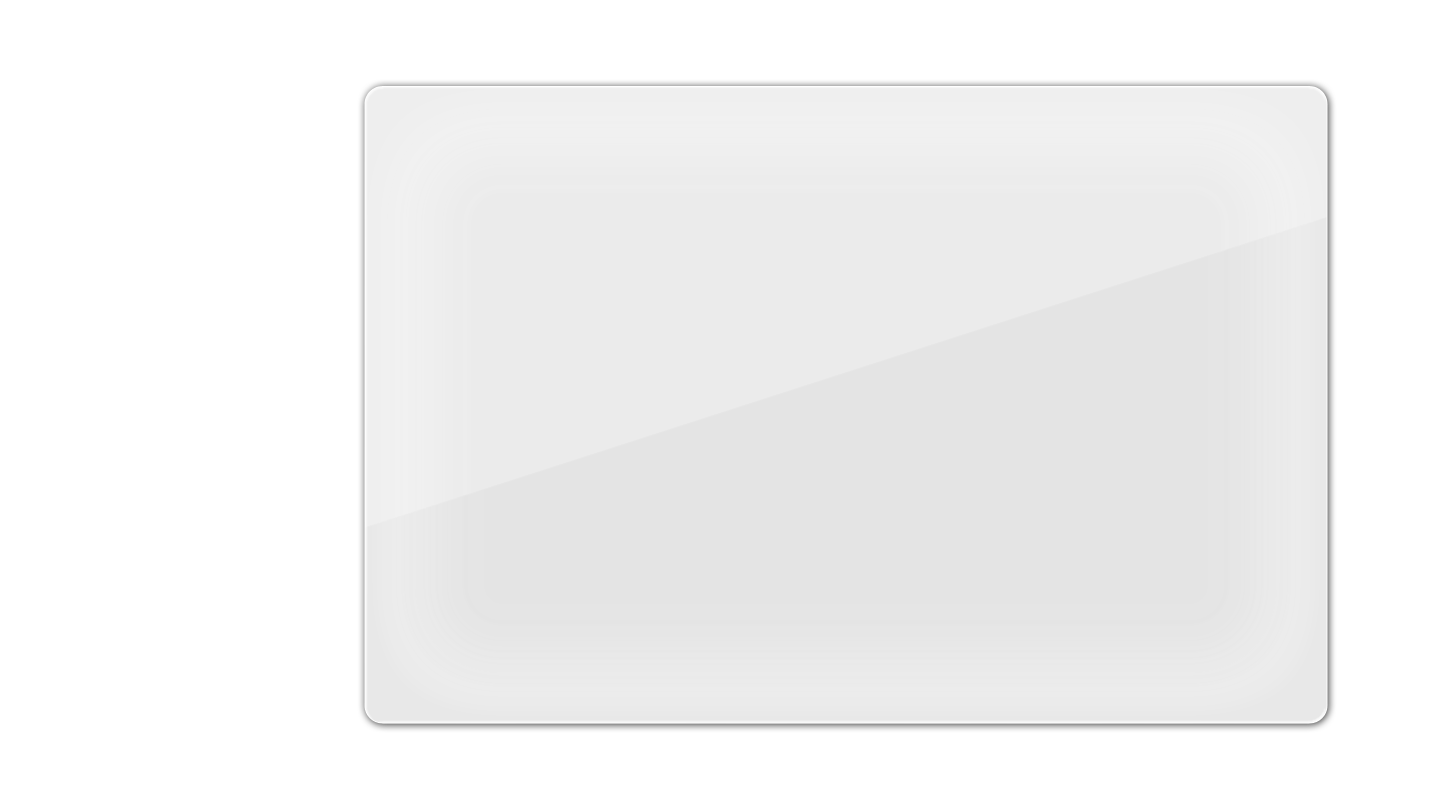 子情景1.2   液压泵的拆装与维修
任务说明
背景知识
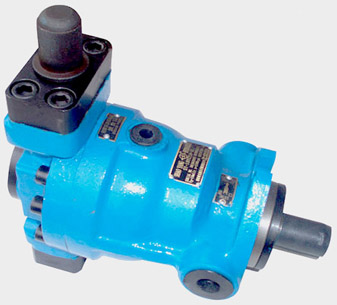 项目实施
中英文对照
任务说明
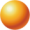 CY14-B型泵在工作过程中，经常出现泵压力提不高，压力脉动或流量不足等故障。分析故障原因，提出维修方案。
项目关键词：机械结构     操作规范
学习目标
1．能认识柱塞泵的结构及工作原理；
2．会正确使用工具规范拆装、安装以及调试柱塞泵。
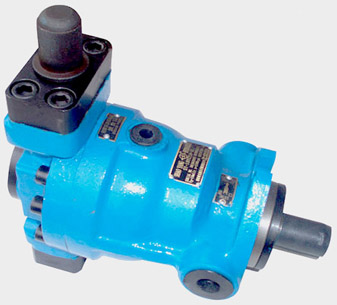 [Speaker Notes: 2、营销策略
网络推广：目前已开通百度排名，日消费额50元以内，有效访问200左右IP，有效电话10个左右，目前是制作业务主要客户来源。在各网站、论坛、博客发布帖子、文章、作品以吸引人气，目前涉及“锐普PPT”关键词的页面已经达21000个。
培训、书籍推广：培训业务即将由尝试到大规模展开，已有四家出版社联系出版教材事宜，目前仍在协商中。
软件合作推广：目前已经与微软中国、金山软件建立联系，希望借助他们平台推广锐普网站和产品。同时，我们已经研制成功“锐普PPT助手”小插件，直接嵌入微软powerpoint软件。
口碑推广：百分之百尽心为客户服务，建立专业、长期、稳定客户源。同时，我们正在与会展、会务、公关、婚庆公司等联系，建立合作关系。
活动推广：正与微软全球认证中心思递波、中国最有影响PPT论坛扑奔PPT合作，在今后两年推动一系列活动的展开。
……
逐步开辟更多营销线路，以拓展客户和推动市场发展。]
背景知识- CY14-B型泵结构图
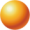 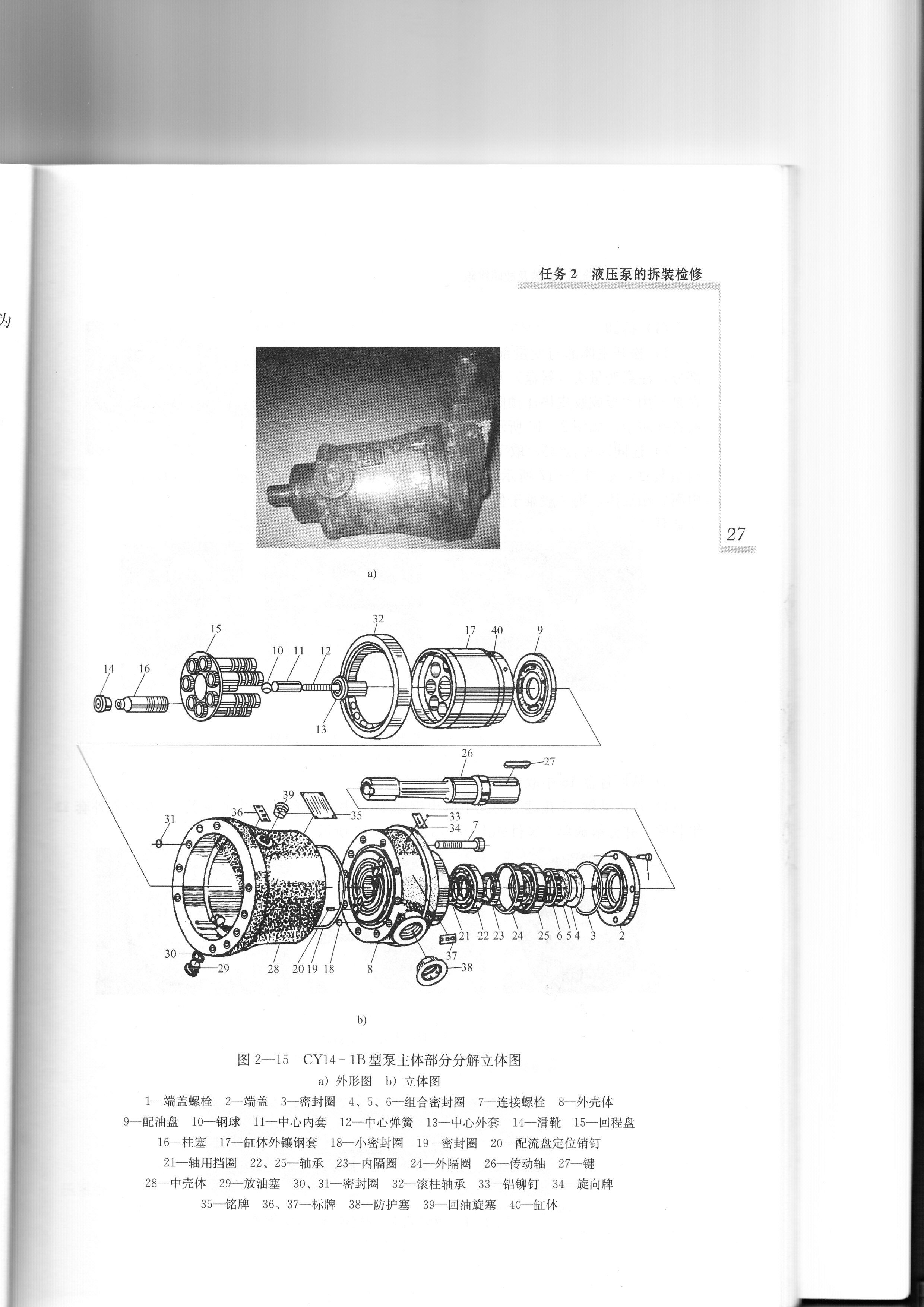 1-端盖螺栓
2-端盖；
3-密封圈；
4、5、6
-组合密封圈；
7-连接螺栓；
8-外壳体；
9-配油盘；
10-钢球；
11-中心内套；
[Speaker Notes: 2、营销策略
网络推广：目前已开通百度排名，日消费额50元以内，有效访问200左右IP，有效电话10个左右，目前是制作业务主要客户来源。在各网站、论坛、博客发布帖子、文章、作品以吸引人气，目前涉及“锐普PPT”关键词的页面已经达21000个。
培训、书籍推广：培训业务即将由尝试到大规模展开，已有四家出版社联系出版教材事宜，目前仍在协商中。
软件合作推广：目前已经与微软中国、金山软件建立联系，希望借助他们平台推广锐普网站和产品。同时，我们已经研制成功“锐普PPT助手”小插件，直接嵌入微软powerpoint软件。
口碑推广：百分之百尽心为客户服务，建立专业、长期、稳定客户源。同时，我们正在与会展、会务、公关、婚庆公司等联系，建立合作关系。
活动推广：正与微软全球认证中心思递波、中国最有影响PPT论坛扑奔PPT合作，在今后两年推动一系列活动的展开。
……
逐步开辟更多营销线路，以拓展客户和推动市场发展。]
（1）松开主体部与变量部的链接螺栓，卸下变量部分，注意预防变量头（斜盘）及止推板滑落，事先在泵下用木板或胶皮垫住。变量部卸下后要妥善放置并防尘。
背景知识- CY14-B型泵的拆卸（dismantle ）
（2）连同回程盘15，取下7套柱塞16与滑靴14的组装件，如图 2-15所示。如果柱塞卡死在缸体40中，并研伤缸体，则一般难于修复，必须更换新泵。
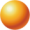 （3）从回程盘15中取出7套柱塞与滑靴组件。
（4）从传动轴26花键端内孔中取出钢球10、中心内套11、中心弹簧12及中心外套13组装件，并分解成单个零件。
（5）取出缸体40与钢套17组合件，两者为过盈配合不进行分解；
[Speaker Notes: 2、营销策略
网络推广：目前已开通百度排名，日消费额50元以内，有效访问200左右IP，有效电话10个左右，目前是制作业务主要客户来源。在各网站、论坛、博客发布帖子、文章、作品以吸引人气，目前涉及“锐普PPT”关键词的页面已经达21000个。
培训、书籍推广：培训业务即将由尝试到大规模展开，已有四家出版社联系出版教材事宜，目前仍在协商中。
软件合作推广：目前已经与微软中国、金山软件建立联系，希望借助他们平台推广锐普网站和产品。同时，我们已经研制成功“锐普PPT助手”小插件，直接嵌入微软powerpoint软件。
口碑推广：百分之百尽心为客户服务，建立专业、长期、稳定客户源。同时，我们正在与会展、会务、公关、婚庆公司等联系，建立合作关系。
活动推广：正与微软全球认证中心思递波、中国最有影响PPT论坛扑奔PPT合作，在今后两年推动一系列活动的展开。
……
逐步开辟更多营销线路，以拓展客户和推动市场发展。]
背景知识- CY14-B型泵的拆卸
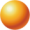 （6）取出配油盘9。
（7）拆下传动键27；
（8）卸掉端盖螺栓1及端盖2密封圈3~6;
(9) 卸下传动轴26及轴承组件21~25
（10）卸下连接螺栓7，将外壳体8与中壳体28分解，注意外泵体上配流盘的定位销不要取下，准确记住装配位置；
（11）卸下滚柱轴承32
[Speaker Notes: 2、营销策略
网络推广：目前已开通百度排名，日消费额50元以内，有效访问200左右IP，有效电话10个左右，目前是制作业务主要客户来源。在各网站、论坛、博客发布帖子、文章、作品以吸引人气，目前涉及“锐普PPT”关键词的页面已经达21000个。
培训、书籍推广：培训业务即将由尝试到大规模展开，已有四家出版社联系出版教材事宜，目前仍在协商中。
软件合作推广：目前已经与微软中国、金山软件建立联系，希望借助他们平台推广锐普网站和产品。同时，我们已经研制成功“锐普PPT助手”小插件，直接嵌入微软powerpoint软件。
口碑推广：百分之百尽心为客户服务，建立专业、长期、稳定客户源。同时，我们正在与会展、会务、公关、婚庆公司等联系，建立合作关系。
活动推广：正与微软全球认证中心思递波、中国最有影响PPT论坛扑奔PPT合作，在今后两年推动一系列活动的展开。
……
逐步开辟更多营销线路，以拓展客户和推动市场发展。]
（1）用煤油或汽油清洗全部零件；
（2）将密封圈19装入外壳体8的槽中；
背景知识- CY14-B型泵的装配（assemble ）
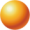 （3）外壳体8及中壳体28用连接螺栓7合装；
（4）将滚柱轴承32装入中壳体28孔中；
（5）将传动轴26及轴承组件21~25装入外壳体8中；
（6）将密封圈3装入端盖2，将密封组件3~6装入端盖2；
（7）将端盖2与外壳体8合装，用端盖螺栓1紧固；
（8）将配油盘9装入外壳体端面贴紧，用定位销定位；
[Speaker Notes: 2、营销策略
网络推广：目前已开通百度排名，日消费额50元以内，有效访问200左右IP，有效电话10个左右，目前是制作业务主要客户来源。在各网站、论坛、博客发布帖子、文章、作品以吸引人气，目前涉及“锐普PPT”关键词的页面已经达21000个。
培训、书籍推广：培训业务即将由尝试到大规模展开，已有四家出版社联系出版教材事宜，目前仍在协商中。
软件合作推广：目前已经与微软中国、金山软件建立联系，希望借助他们平台推广锐普网站和产品。同时，我们已经研制成功“锐普PPT助手”小插件，直接嵌入微软powerpoint软件。
口碑推广：百分之百尽心为客户服务，建立专业、长期、稳定客户源。同时，我们正在与会展、会务、公关、婚庆公司等联系，建立合作关系。
活动推广：正与微软全球认证中心思递波、中国最有影响PPT论坛扑奔PPT合作，在今后两年推动一系列活动的展开。
……
逐步开辟更多营销线路，以拓展客户和推动市场发展。]
背景知识- CY14-B型泵的装配（assemble ）
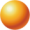 （9）将缸体装入中壳体中，注意与配油盘端面贴紧；
（10）将中心内套11，中心弹簧12及中心外套组合后装入传动轴内孔；
（11）在钢球10上涂抹清洁黄油黏在弹簧中心内套11的球窝中，防止脱落；
（12）将7套滑靴14与柱塞16组件装入回程盘孔中；
（13）将滑靴、柱塞、回程盘组件装入缸体孔中，注意钢球不要脱离；
（14）装上传动键27。
[Speaker Notes: 2、营销策略
网络推广：目前已开通百度排名，日消费额50元以内，有效访问200左右IP，有效电话10个左右，目前是制作业务主要客户来源。在各网站、论坛、博客发布帖子、文章、作品以吸引人气，目前涉及“锐普PPT”关键词的页面已经达21000个。
培训、书籍推广：培训业务即将由尝试到大规模展开，已有四家出版社联系出版教材事宜，目前仍在协商中。
软件合作推广：目前已经与微软中国、金山软件建立联系，希望借助他们平台推广锐普网站和产品。同时，我们已经研制成功“锐普PPT助手”小插件，直接嵌入微软powerpoint软件。
口碑推广：百分之百尽心为客户服务，建立专业、长期、稳定客户源。同时，我们正在与会展、会务、公关、婚庆公司等联系，建立合作关系。
活动推广：正与微软全球认证中心思递波、中国最有影响PPT论坛扑奔PPT合作，在今后两年推动一系列活动的展开。
……
逐步开辟更多营销线路，以拓展客户和推动市场发展。]
背景知识- CY14-B型泵的拆装注意事项（considerations）
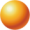 [Speaker Notes: 2、营销策略
网络推广：目前已开通百度排名，日消费额50元以内，有效访问200左右IP，有效电话10个左右，目前是制作业务主要客户来源。在各网站、论坛、博客发布帖子、文章、作品以吸引人气，目前涉及“锐普PPT”关键词的页面已经达21000个。
培训、书籍推广：培训业务即将由尝试到大规模展开，已有四家出版社联系出版教材事宜，目前仍在协商中。
软件合作推广：目前已经与微软中国、金山软件建立联系，希望借助他们平台推广锐普网站和产品。同时，我们已经研制成功“锐普PPT助手”小插件，直接嵌入微软powerpoint软件。
口碑推广：百分之百尽心为客户服务，建立专业、长期、稳定客户源。同时，我们正在与会展、会务、公关、婚庆公司等联系，建立合作关系。
活动推广：正与微软全球认证中心思递波、中国最有影响PPT论坛扑奔PPT合作，在今后两年推动一系列活动的展开。
……
逐步开辟更多营销线路，以拓展客户和推动市场发展。]
背景知识-轴向柱塞泵故障诊断与排除
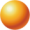 [Speaker Notes: 2、营销策略
网络推广：目前已开通百度排名，日消费额50元以内，有效访问200左右IP，有效电话10个左右，目前是制作业务主要客户来源。在各网站、论坛、博客发布帖子、文章、作品以吸引人气，目前涉及“锐普PPT”关键词的页面已经达21000个。
培训、书籍推广：培训业务即将由尝试到大规模展开，已有四家出版社联系出版教材事宜，目前仍在协商中。
软件合作推广：目前已经与微软中国、金山软件建立联系，希望借助他们平台推广锐普网站和产品。同时，我们已经研制成功“锐普PPT助手”小插件，直接嵌入微软powerpoint软件。
口碑推广：百分之百尽心为客户服务，建立专业、长期、稳定客户源。同时，我们正在与会展、会务、公关、婚庆公司等联系，建立合作关系。
活动推广：正与微软全球认证中心思递波、中国最有影响PPT论坛扑奔PPT合作，在今后两年推动一系列活动的展开。
……
逐步开辟更多营销线路，以拓展客户和推动市场发展。]
背景知识-轴向柱塞泵故障诊断与排除
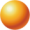 [Speaker Notes: 2、营销策略
网络推广：目前已开通百度排名，日消费额50元以内，有效访问200左右IP，有效电话10个左右，目前是制作业务主要客户来源。在各网站、论坛、博客发布帖子、文章、作品以吸引人气，目前涉及“锐普PPT”关键词的页面已经达21000个。
培训、书籍推广：培训业务即将由尝试到大规模展开，已有四家出版社联系出版教材事宜，目前仍在协商中。
软件合作推广：目前已经与微软中国、金山软件建立联系，希望借助他们平台推广锐普网站和产品。同时，我们已经研制成功“锐普PPT助手”小插件，直接嵌入微软powerpoint软件。
口碑推广：百分之百尽心为客户服务，建立专业、长期、稳定客户源。同时，我们正在与会展、会务、公关、婚庆公司等联系，建立合作关系。
活动推广：正与微软全球认证中心思递波、中国最有影响PPT论坛扑奔PPT合作，在今后两年推动一系列活动的展开。
……
逐步开辟更多营销线路，以拓展客户和推动市场发展。]
背景知识-轴向柱塞泵故障诊断与排除
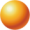 [Speaker Notes: 2、营销策略
网络推广：目前已开通百度排名，日消费额50元以内，有效访问200左右IP，有效电话10个左右，目前是制作业务主要客户来源。在各网站、论坛、博客发布帖子、文章、作品以吸引人气，目前涉及“锐普PPT”关键词的页面已经达21000个。
培训、书籍推广：培训业务即将由尝试到大规模展开，已有四家出版社联系出版教材事宜，目前仍在协商中。
软件合作推广：目前已经与微软中国、金山软件建立联系，希望借助他们平台推广锐普网站和产品。同时，我们已经研制成功“锐普PPT助手”小插件，直接嵌入微软powerpoint软件。
口碑推广：百分之百尽心为客户服务，建立专业、长期、稳定客户源。同时，我们正在与会展、会务、公关、婚庆公司等联系，建立合作关系。
活动推广：正与微软全球认证中心思递波、中国最有影响PPT论坛扑奔PPT合作，在今后两年推动一系列活动的展开。
……
逐步开辟更多营销线路，以拓展客户和推动市场发展。]
项目实施
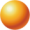 [Speaker Notes: 2、营销策略
网络推广：目前已开通百度排名，日消费额50元以内，有效访问200左右IP，有效电话10个左右，目前是制作业务主要客户来源。在各网站、论坛、博客发布帖子、文章、作品以吸引人气，目前涉及“锐普PPT”关键词的页面已经达21000个。
培训、书籍推广：培训业务即将由尝试到大规模展开，已有四家出版社联系出版教材事宜，目前仍在协商中。
软件合作推广：目前已经与微软中国、金山软件建立联系，希望借助他们平台推广锐普网站和产品。同时，我们已经研制成功“锐普PPT助手”小插件，直接嵌入微软powerpoint软件。
口碑推广：百分之百尽心为客户服务，建立专业、长期、稳定客户源。同时，我们正在与会展、会务、公关、婚庆公司等联系，建立合作关系。
活动推广：正与微软全球认证中心思递波、中国最有影响PPT论坛扑奔PPT合作，在今后两年推动一系列活动的展开。
……
逐步开辟更多营销线路，以拓展客户和推动市场发展。]
泵压力	pump pressure
中英文对照
压力脉动	pressure fluctuation
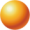 拆卸 	dismantle
装配 	assemble
注意事项 	considerations
弹簧	spring
缸体	cylinder
[Speaker Notes: 2、营销策略
网络推广：目前已开通百度排名，日消费额50元以内，有效访问200左右IP，有效电话10个左右，目前是制作业务主要客户来源。在各网站、论坛、博客发布帖子、文章、作品以吸引人气，目前涉及“锐普PPT”关键词的页面已经达21000个。
培训、书籍推广：培训业务即将由尝试到大规模展开，已有四家出版社联系出版教材事宜，目前仍在协商中。
软件合作推广：目前已经与微软中国、金山软件建立联系，希望借助他们平台推广锐普网站和产品。同时，我们已经研制成功“锐普PPT助手”小插件，直接嵌入微软powerpoint软件。
口碑推广：百分之百尽心为客户服务，建立专业、长期、稳定客户源。同时，我们正在与会展、会务、公关、婚庆公司等联系，建立合作关系。
活动推广：正与微软全球认证中心思递波、中国最有影响PPT论坛扑奔PPT合作，在今后两年推动一系列活动的展开。
……
逐步开辟更多营销线路，以拓展客户和推动市场发展。]
中英文对照
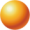 柱塞	piston
转子	rotor
衬套	bush
定子	stator
斜盘	swashplate
螺钉	bolt
丝杆	screw
[Speaker Notes: 2、营销策略
网络推广：目前已开通百度排名，日消费额50元以内，有效访问200左右IP，有效电话10个左右，目前是制作业务主要客户来源。在各网站、论坛、博客发布帖子、文章、作品以吸引人气，目前涉及“锐普PPT”关键词的页面已经达21000个。
培训、书籍推广：培训业务即将由尝试到大规模展开，已有四家出版社联系出版教材事宜，目前仍在协商中。
软件合作推广：目前已经与微软中国、金山软件建立联系，希望借助他们平台推广锐普网站和产品。同时，我们已经研制成功“锐普PPT助手”小插件，直接嵌入微软powerpoint软件。
口碑推广：百分之百尽心为客户服务，建立专业、长期、稳定客户源。同时，我们正在与会展、会务、公关、婚庆公司等联系，建立合作关系。
活动推广：正与微软全球认证中心思递波、中国最有影响PPT论坛扑奔PPT合作，在今后两年推动一系列活动的展开。
……
逐步开辟更多营销线路，以拓展客户和推动市场发展。]
谢谢！
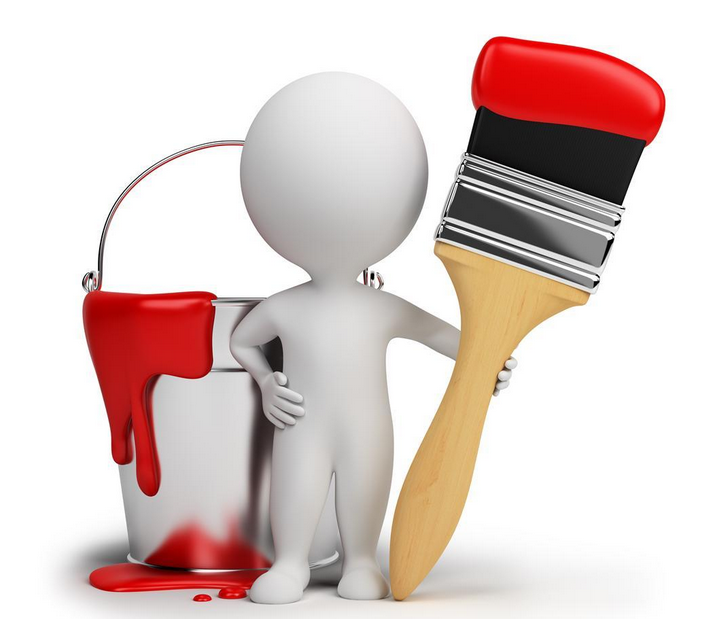 退出请按esc键